Post-term pregnancy and induction of labor
Done by : 
Rawia Aburumman
Omar Rawashdeh 
Baha Alhorani
Supervised by :
Dr. seham
Definition:
Post-term pregnancy is defined as pregnancy that has extended to or beyond 42 weeks of gestation (294 days) (ACOG).
 whereas a late-term pregnancy is defined as one that has reached between 41 0/7 weeks and 41 6/7 weeks of gestation.
 The term prolonged pregnancy , post date and postdatism are synonymously used to describe the same condition. 
The reported frequency of postterm pregnancy is approximately 3-12%.
Causes:
Inaccurate dating based on the last menstrual period is the most common cause of postterm pregnancy.
In accurately dated pregnancies, the cause of postterm pregnancy is usually unknown. There are some factors that place a woman at increased risk. The incidence is higher in:
1. first pregnancies(primigravida).
2. in women who have had a previous postterm pregnancy.
3.Genetic factors seem to also play a role/family history.
4. obesity.
5. irregular menstrual cycle(increase risk of wrong dating).
6.rare causes :fetal anencephaly/congenital fetal adrenal hypoplasia/deficiency of placental sulfatase/male gender.
maternal fetal parturition hpa axis
Abnormal fetal pituitary adrenal axis (seen in anencephaly) or congenital adrenal hypoplasia >>>deficiency in dehydroepiandrosterone>>>reduced fetal cortisol response .
Placental sulfatase deficiency>>>this enzyme plays an essential role in placental estrogen production which are necessary for the expression of oxytocin and PG receptors in myometrial cells
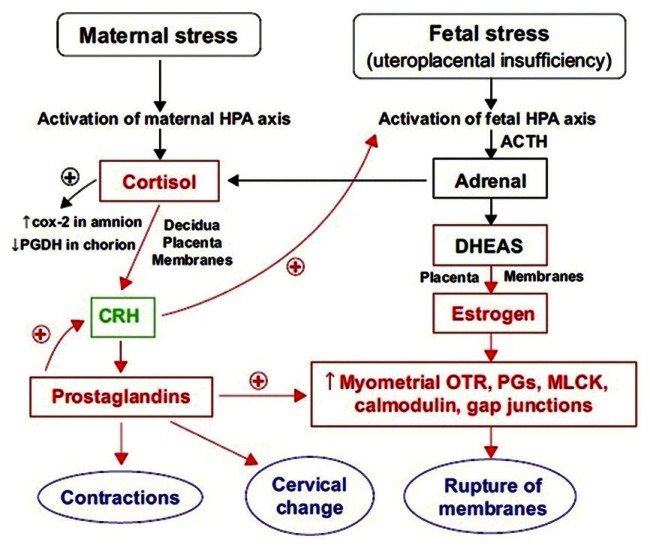 [Speaker Notes: In the placenta, CRH is a marker that determines the length of gestation and the timing of parturition and delivery. A rapid increase in circulating levels of CRH occurs at the onset of parturition, suggesting that, in addition to its metabolic functions, CRH may act as a trigger for parturition
oxytocin receptor (OTR) Myosin light-chain kinase also known as MYLK or MLCK i]
POSTTERM PREGNANCY RISKS
Risks to the fetus:
after reaching a nadir at 39 - 40 wks, the perinatal mortality increased as pregnancy exceeded 41 weeks. Perinatal mortality at ≥ 42 wks of gestation is 2X that at term & 4X at 43 wks and 5-7 fold at 44 weeks . The major causes include : prolonged labor with CPD, Asphyxia, meconium aspiration, intrauterine infection , "unexplained anoxia," and malformations
Stillbirth or neonatal death — The incidence of stillbirth or infant death is increased in pregnancies that continue beyond 42 weeks. However, the actual risk is relatively small, with 4 to 7 deaths per 1000 deliveries. By comparison, the risk of stillbirth or infant death in pregnancies between 37 and 42 weeks is 2 to 3 per 1000 deliveries.
Large body size — Postterm fetuses usually continue to grow after the due date, so they have a greater chance of developing complications related to larger body size and macrosomia (macrosomia is defined as a baby weighing more than 4500 grams). Complications can include prolonged labor, difficulty passing through the birth canal, and birth trauma (eg, fractured bones or nerve injury) related to difficulty in delivering the shoulders (shoulder dystocia).
[Speaker Notes: Perinatal mortality]
In most cases, continued fetal growth between 39 and 43 wk gestation results in a macrosomic infant. However, sometimes the placenta involutes, and multiple infarcts and villous degeneration cause placental insufficiency syndrome. In this syndrome, the fetus receives inadequate nutrients and oxygen from the mother.
Fetal dysmaturity syndrome —"Dysmaturity" or "postmaturity" syndrome refers to a fetus whose weight gain in the uterus after the due date has stopped, usually due to a problem with delivery of blood to the fetus through the placenta, leading to malnourishment.
Features of post-maturity syndrome include oligohydramnios, meconium aspiration, macrosomia and fetal problems such as dry peeling skin, overgrown nails, abundant scalp hair, visible creases on palms and soles, minimal fat deposition and skin colour become green or yellow due to meconeum staining
Post-maturity syndrome develops in about 20% of pregnancies continuing past the expected dates.
Few studies have examined long-term outcomes (eg, growth and development patterns, intelligence) of postterm infants. In general, the outcome appears similar in both postterm and term infants.
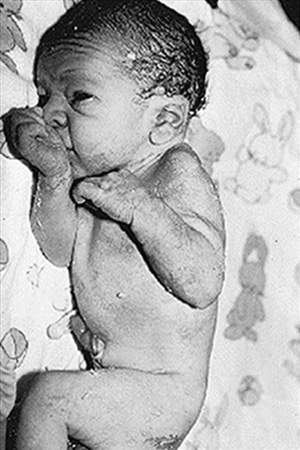 Meconium aspiration — Beyond term, the fetus is more likely to have a bowel movement, called meconium, into the amniotic fluid. If the fetus is stressed, there is a chance it will inhale some of this meconium stained amniotic fluid;leading to respiratory distress.
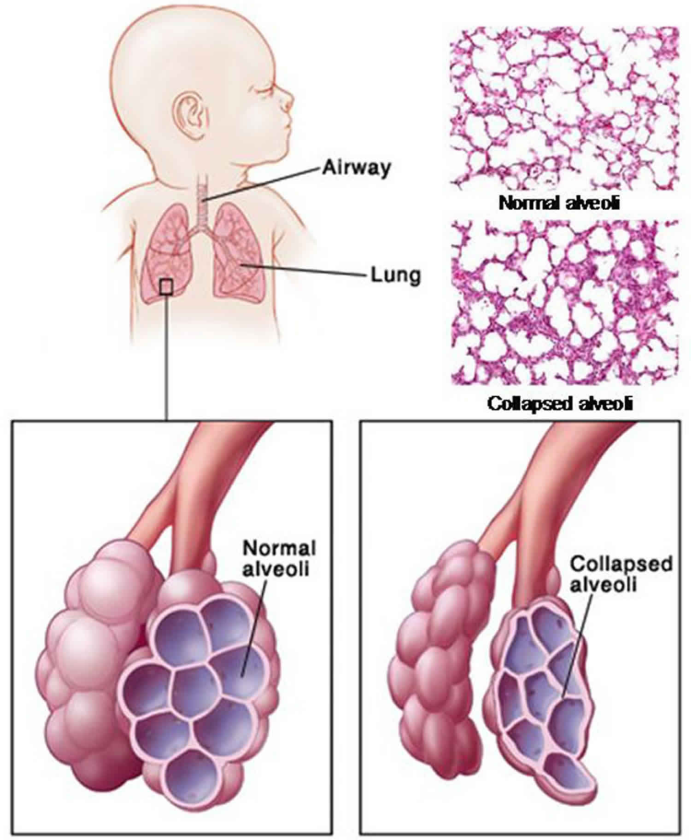 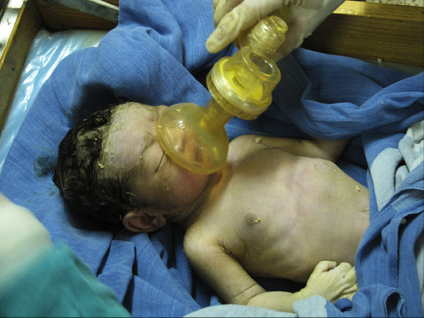 Risks to the mother — Risks to the mother are related to the larger size of postterm fetuses and include difficulties during labor, an increase in injury to the perineum (including the vagina, labia, and rectum) at vaginal birth, and an increased rate of cesarean birth with its associated risks of bleeding, infection, and injury to surrounding organs.
Quantitative Amniotic Fluid Changes :
 Amniotic fluid volume:
 36wks ---1100ml 
38wks ---- 1000ml 
40wks ---- 800ml 
42wks ---- 450ml 
43wks ---- 250ml
 44wks ---- 160ml 
After 42wks there is 33% decrease in amniotic fluid volume/wk .
A decrease in fetal renal blood flow is associated with postdatism is the cause of oligohydromnios . Amniotic fluid less than 400ml is associated with fetal complications
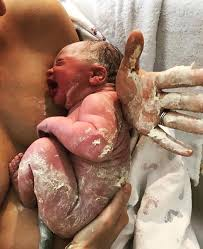 Qualitative Changes in Amniotic fluid :
 AF become milky and cloudy because of presence of abundant flakes of vernix caseosa. 
 The Phospholipids composition changes due to presence of large number of lamellar bodies released from fetal lungs. Vernix raises the lecithin, Sphingomyelin ratio to    4: 1 & more 
 The liquor may be meconium stained.
[Speaker Notes: Vernix caseosa, also known as vernix, is the waxy white substance found coating the skin of newborn human babies. It is produced by dedicated cells and is thought to have some protective roles during fetal development and for a few hours after birth.]
Placental Changes :
 USG findings: -Indentation in chorionic plate become more marked, - Appearance of hemorrhagic infarct & Calcification
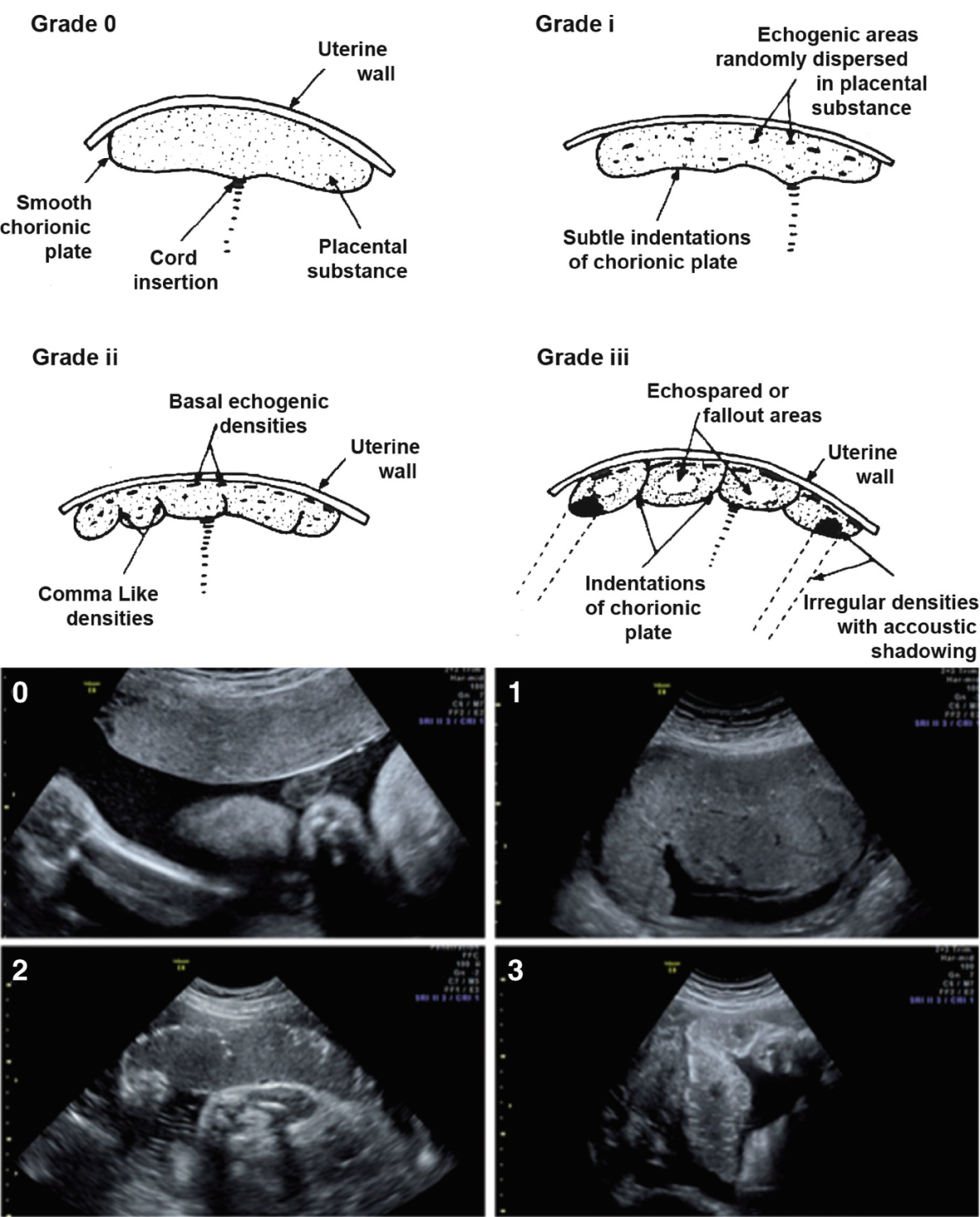 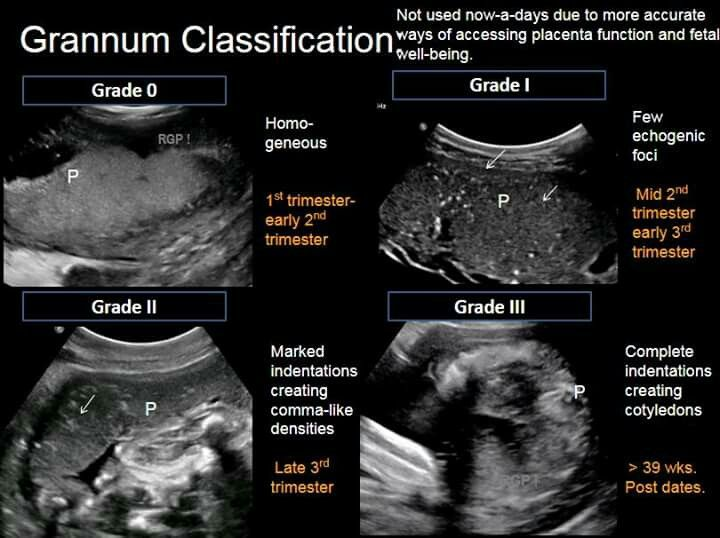 MANAGEMENT
1.induction of labor/CS
2.expectant management for 41+0-42 weeks singleton cephalic with reassuring fetal assessment
3. American College of Obstetricians and Gynecologists recommendation to induce labor by 42+6 weeks of gestation in all pregnancies
Expectant management with fetal monitoring
Expectantly managed pregnancies typically undergo twice-weekly fetal assessment beginning at 41+0 weeks (or shortly thereafter), with intervention if spontaneous labor does not begin by a predefined gestational age or fetal assessment testing is abnormal

 Either a nonstress test plus assessment of amniotic fluid volume or the biophysical profile can be used for antenatal monitoring; there is no convincing evidence that one method is superior to the other
monitoring the postterm fetus with Doppler ultrasonography of the umbilical artery has no proven benefit.Evaluation of pulsatility indices of the uterine arteries, middle cerebral artery, descending aorta, ductus venosus, and inferior vena cava is also not useful.
Refrences:
https://www.ncbi.nlm.nih.gov/pmc/articles/PMC3991404/
https://www.uptodate.com/contents/postterm-pregnancy-beyond-the-basics
https://emedicine.medscape.com/article/261369-overview
https://www.stanfordchildrens.org/en/topic/default?id=post-term-pregnancy-90-P02487
Induction Of Labor (IOL)
Induction of labor: artificial initiation of labor .

Augmentation of labor : is the process of stimulating the uterus to increase the frequency, duration and intensity of contractions after the onset of spontaneous labor.
Indications:
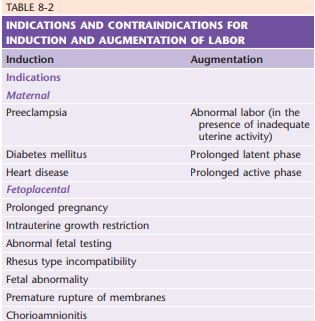 Contraindications:
Absolute Contraindications

• Placenta previa and vasa previa

• Umbilical cord prolapse and fetal distress
 
• Previous classical Cesarean section or other transfundal uterine surgery 

• Active herpes infection 

• Pelvic structural abnormality

• Invasive cervical cancer
Contraindications:
Relative Maternal

Relative Prior uterine surgery (Most common)

Classic cesarean delivery 

Complete transection of uterus (myomectomy, reconstruction)

 Overdistended uterus

Fetoplacental 

Preterm fetus without lung maturity 

Acute fetal distress 

Abnormal presentation
predicting successful induction of labor
Modified Bishop scoring system


USG
Complications of induction

Failure and increased risk for c/s
Uterine hyperstimulation and risk for rupture and fetal distress
Uterine muscle fatigue and postdelivary uterine atony which can increase the risk of postpartum hemorrhage
Higher incidence Infection ( endometritis from recurrent PV)
Strong contractions - > Premature separation of placenta -> PPH
Bishop Score
As the time of spontaneous labour approaches, the cervix becomes softer, shortens, moves forward, effaces and starts to dilate. This reflects the natural preparation for labour. If labour is induced before this process has occurred, the induction process will tend to take longer. Bishop produced a scoring system to quantify how far this process had progressed prior to the IOL. High scores (a ‘favourable’ cervix) are associated with an easier, shorter induction process that is less likely to fail. Low scores (an ‘unfavourable’ cervix) point to a longer IOLthat is more likely to fail and result in caesarean section.
Bishop Score
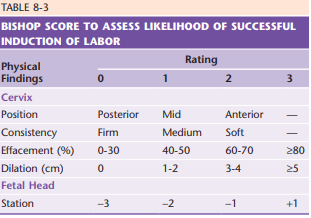 Bishop Score
According to ACOG :
If the Bishop score is 8 or greater the chances of having a vaginal delivery are good and the cervix is said to be favorable or "ripe" for induction.   If the Bishop score is 6 or less  the chances of having a vaginal  delivery are low and the cervix is said to be unfavorable or "unripe" for induction.

According to Hacker :
A high score (9 to 13) is associated with a high likelihood of a vaginal delivery, whereas a low score (<5) is associated with a decreased likelihood of success (65-80%).
Bishop Score
Before induction is begun, the patient’s blood  must be typed and screened for antibodies. A blood  specimen  should  be  held  in  the  laboratory  in  case  crossmatching becomes necessary. Continuous electronic monitoring of the fetal heart rate and uterine activity is required during induction.  An  internal  uterine catheter for monitoring uterine pressure is suggested if intensity cannot be adequately assessed.
Cervical ripening : refers to the softening of the cervix that typically begins prior to the onset of labor contractions and is necessary for cervical dilation and the passage of the fetus.
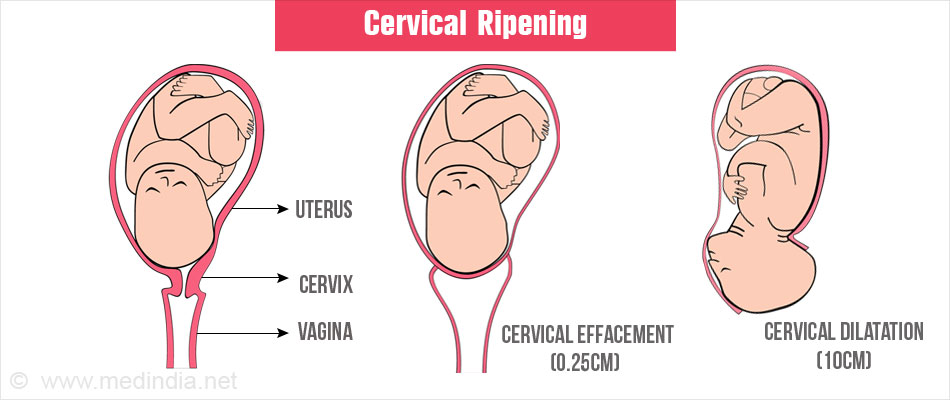 25
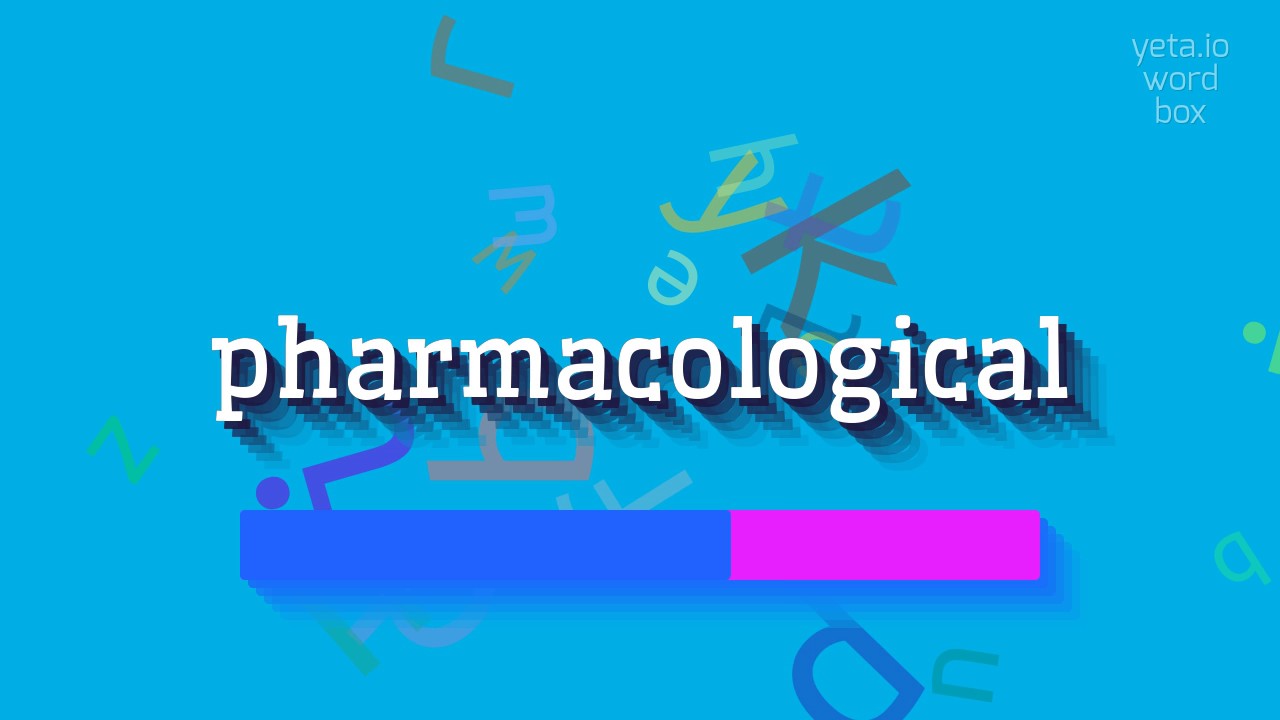 Pharmacological methods
Mainly :
1- Oxytocin 2- Prostaglandins

Other debatable Methods :
1- Antiprogesterone : mifepristone
2- Nitric oxide donors : isosorbide mononitrate and glyceryl trinitrate
3- Relaxin
Oxytocin
A hormone made in a part of the brain called the hypothalamus that causes the uterus to contract and milk to be released into the milk ducts of the breast during breastfeeding. A synthetic form of oxytocin can be given as a drug to induce labor contractions or make them 
stronger.(ACOG)

Metabolism : liver and other oxytocinases
Half life : 1-6 min (IV) and 2 hours (intranasal)
Excretion : Biliary and kidney
Oxytocin
How does it work?
Binds to receptors on myometrial smooth muscle cells causes a calcium influx within the cells         cells contract     Regular uterine contractions

These receptors increase as the gestational age increases increased uterine smooth muscle cell sensitivity to oxytocin.**
Immature uterus is resistant to oxytocin
Oxytocin
used for :
-Induction of labour (start uterine contractions if not obtained after 1-2 h of AROM)
-Augmentation of labour (strengthen already existing contractions)

conditions for using oxytocin to induce labour contractions :
1- Favourable cervix.
2- Ruptured membranes.
Oxytocin
Several principles should be followed when oxytocin is  used to induce or augment labor:
 
1. Oxytocin must be given intravenously to allow it to  be discontinued quickly if a complication such as  uterine  hypertonus  or  fetal  distress  develops.  Because oxytocin has a half-life of 3 to 5 minutes, its  physiologic effect will diminish quickly (within 15 to  30 minutes) after discontinuation.

 2. A dilute infusion must be used and “piggybacked” into the main intravenous (IV) line so that it can be  stopped quickly if necessary, without interrupting  the main IV route.
Oxytocine
3.  The drug is best infused with a calibrated infusion pump  that  can  be  easily  adjusted  to  deliver  the  required infusion rate accurately.

4. The induction of labor for a specific indication generally should not exceed 72 hours. In patients  with a low Bishop score, it is not unusual for an  induction to progress slowly. If the cervix effaces and  dilates, it is recommended that the membranes be  ruptured on the third day. If adequate progress is not  made within 12 hours of rupturing the membranes,  a cesarean delivery may be performed.
Oxytocin
Oxytocin
5.  If adequate labor is established, the infusion rate and the concentration may be reduced, especially  during the second stage of labor. Adherence to this  principle avoids the risks of hyperstimulation and  fetal distress, which frequently occur once labor has  been established
Prostaglandines
Definition : One of a number of hormone-like substances that participate in a wide range of body functions such as the contraction and relaxation of smooth muscle, the dilation and constriction of blood vessels, control of blood pressure, and modulation of inflammation. Prostaglandins are derived from 
a chemical called arachidonic acid.
Prostaglandines
Types used for induction of labour :

1- Misoprostol ( PGE1 analogue)

2- Dinoprostone ( PGE2 analogue)
Oxytocin
Multiparous
Nulliparous
Oxytocin
Oxytocin
Oxytocin
If the woman develops tachysystole just discontinue the IV infusion.
She should go back to normal in a few minutes due to the short half-life.

Uterine tachysystole is defined as 6 contractions in a 10-minute period.
Oxytocin
Misoprostol
This is a synthetic prostaglandin, which is marketed as an antiulcer agent under the trade name Cytotec. One quarter of a tablet (25 mcg), which can be crushed and placed on the cervix, has been shown in many studies to be quite effective in inducing cervical ripening and labor. The application of the medication can be repeated every 4 hours.
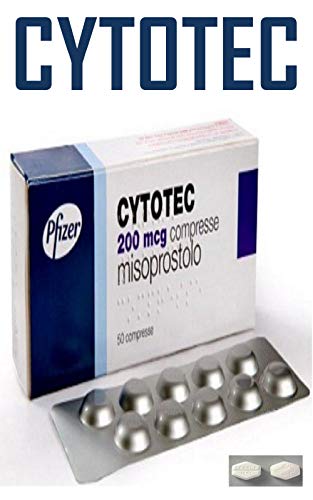 Misoprostol
Misoprostol has also been administered orally (50-100 mcg, which can be repeated every 4 h), but vaginal administration seems to be more efficacious.

25 mcg of misoprostol used vaginally every 4 hours is safer and more efficient for cervical ripening and labor induction than oxytocin. (NCBI)

Maximum 3 doses per 24 hours
Misoprostol
“Uterine hyperstimulation and meconium-stained amniotic fluid appear to be more common with misoprostol, although these risks can be minimized by using a dose of 25 μg (1/4 of a 100-μg tablet) at an interval of 3 to 6 hours, with oxytocin given no later than 4 hours after the last dose of misoprostol.”

They probably intended the phrase to be: “with oxytocin given no earlier than 4 hours after the last dose of misoprostol”
Misoprostol
The American College of Obstetrics and Gynecology (ACOG) Committee on Obstetrics Practice recommends that misoprostol not be used in induction of labor after previous cesarean section or major uterine surgery, due to a significant risk of uterine rupture.

A randomized controlled trial by Al-Ibraheemi et al that randomized 200 patients into a cervical ripening using misoprostol and a transcervical Foley bulb simultaneously group and a misoprostol alone group reported that the combined group showed shorter time to delivery (15.0 hours vs 19.0 hours in the misoprostol-only group)
Dinoprostone
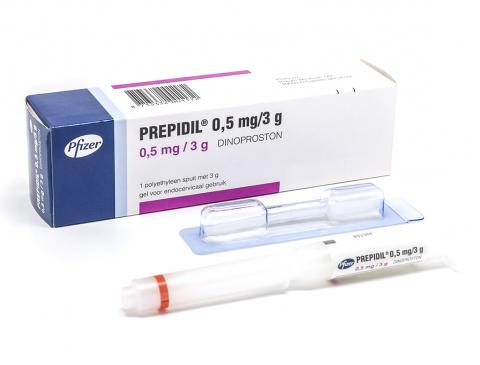 Dinoprostone
local PGE2 leads to a series of important changes associated with cervical ripening, including the following:

1- Dilation of small vessels in the cervix
2- Increase in collagen degradation
3- Increase in hyaluronic acid
4- Increase in chemotaxis for leukocytes, which causes increased collagen degradation
5- Increase in stimulation of interleukin (IL)–8 release
Cervidil
Dinoprostone
Cervidil is better than Prepidil:
Because in cases of complications (Uterine hyperstimulation with FHR changes):
Cervidil can be removed 
Prepidil gel cannot be washed out or removed.

Uterine hyperstimulation: > 5 contractions in 10 mins with each contraction lasting for 1 min.
In cases of uterine hyperstimulation discontinue drug and give a tocolytic (terbutaline or nifedipine).
Dinoprostone
Dinoprostone
Prepidil side effects :

1- Fever/temperature elevations (1%)
2- GI upset (6%)
3- Abnormal uterine contractions (7%)
4- Warm feeling in vagina (2%)
5- Back pain (3%)
6- Amnionitis
7- Premature rupture of membranes
8- Uterine rupture
9- Postpartum disseminated intravascular coagulation
Dinoprostone
Cervidil side effects :

1- Hypertonic uterine dysfunction with fetal distress (3%)
2- Hypertonic uterine dysfunction without fetal distress (2-5%)
3- Hypotention
4- Uterine rupture
6- Postpartum disseminated intravascular coagulation
Dinoprostone
Specific side effects :

1- vomiting
2- diarrhea
3- dizziness
4- flushing of the skin
5- headache
6- fever
Dinoprostone
What special precautions should I follow?

1- tell your doctor and pharmacist if you are allergic to dinoprostone or any other drugs.
2- tell your doctor and pharmacist what prescription and nonprescription medications you are taking, including vitamins.
3- tell your doctor if you have or have ever had asthma; anemia; a cesarean section or any other uterine surgery; diabetes; high or low blood pressure; placenta previa; glaucoma or increased pressure in the eye; cephalopelvic disproportion; or heart, liver, or kidney disease.
Dinoprostone
Nonpharmacological Methods
1- Membrane sweeping (stripping)

2- Balloon catheter

3- Hygroscopic dilators ( laminaria tents)

4- Amniotomy (Artificial Rupture Of Membrane : AROM)
Membrane sweeping
Manual separation of the amniotic membranes from the cervix to induce cervical ripening and the onset of labor. The mechanism is unknown, but mechanical disruption of this tissue has been postulated to cause an increase in local prostaglandins by the induction of phospholipase A2 in the cervical and membrane tissues.

The procedure aims to separate the amniotic sac and fine fetal membranes from the uterine wall. This separation triggers the release of prostaglandins. Prostaglandins help soften the cervix and stimulate contractions and labor.
Membrane sweeping
In uncomplicated pregnancies, membrane stripping at 38–40 weeks of gestation will often:

1- increase the rate of spontaneous vaginal labor
2- reduce the need for other induction methods, such as medication
3- decrease the likelihood of the pregnancy lasting beyond 41 weeks
Membrane sweeping
Membrane stripping is usually safe in uncomplicated pregnancies.

However, there are minor risks associated with this technique. These include:

1- mild discomfort during the procedure
2- minor vaginal bleeding
3- irregular contractions
Membrane sweeping
Contraidications
1- prior cesarean delivery
2- current bacterial cervical infection
3- placenta previa
4- active herpes infection
5- vasa previa, a condition in which membranes containing blood vessels that connect the fetus and the placenta cover the opening of the cervix
6- abnormal fetal position or presentation ( cord prolapse)
7- prior uterine rupture
Membrane sweeping
Balloon Catheter
Balloon catheter and hygroscopic dilators are parts of the mechanical methods of inducing the labour

What’s the mechanism?
physical stretching of the cervix that leads to local release of prostaglandins which will ripen the Cervix as a result of stimulation of the cervix and lower uterine segment
Balloon Catheter
The benefits of using a Foley bulb induction include that it is:
1- low-cost
2- low-risk in most people
3- simple to use
4- widely available
Balloon Catheter
Procedure :

1- Lithotomy position

2- Cleaning the perineal area using a medical solution.

3- Using forceps, inserting the Foley catheter through the opening in the cervix. The balloon will be just beyond the cervix, but outside the amniotic sac.

4- Filling the Foley balloon with about 30 milliliters of sterile water.
Balloon Catheter
The Foley balloon will usually fall out when the cervix has dilated 3 centimeters (cm).
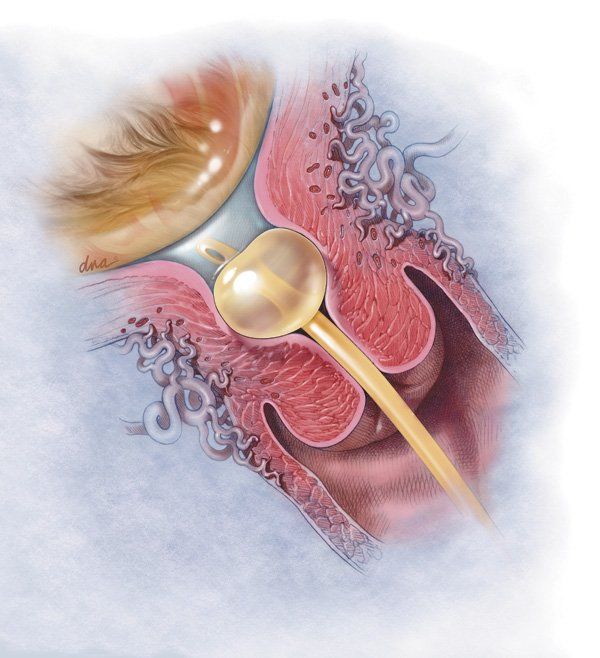 Balloon Catheter
Foley bulb induction is recommended when a woman has signs of excess amniotic fluid, high blood pressure, or gestational diabetes.

Criteria:

1- over 37 weeks gestation
2- older than 18 years of age
3- pregnant with one baby
4- intact amniotic membranes
Balloon Catheter
- Low-lying placenta is an absolute contraindication to the use of a Foley catheter. 

- Relative contraindications to its use include antepartum hemorrhage, rupture of membranes, and evidence of lower genital tract infection.
Balloon Catheter
The double-balloon catheter is placed at the external cervical os and a uterine balloon at the internal cervical os and both balloons are infused with up to 80 mL sterile saline.
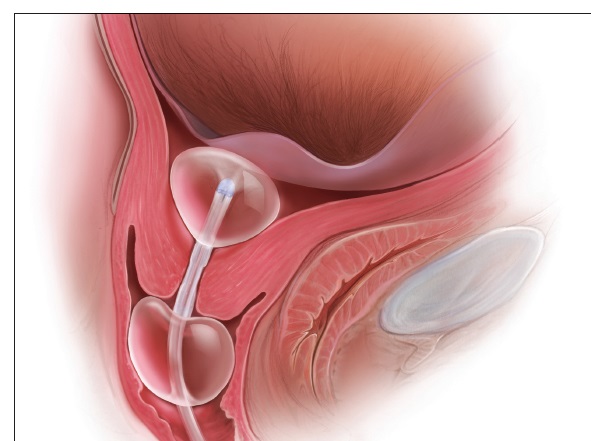 Hygroscopic dilators
They are natural or synthetic rods
Inserted through the cervical os and left there
Because of their osmotic properties they absorb endocervical and local tissue fluid that causes them to swell
This swelling caused controlled dilation of cervix and release of prostaglandins
Several products are available. Laminaria are made from dried seaweed. Commercial products, Dilapan and Lamicel, are produced from synthetic hygroscopic material.
 Several dilators are inserted in the cervix—as many as will fit—and they expand over 12-24 hours as they absorb water.
Hygroscopic dilators
There’s no need for prophylactic antibiotics for the balloon catheter or hygroscopic dilators
Dilapan dilator
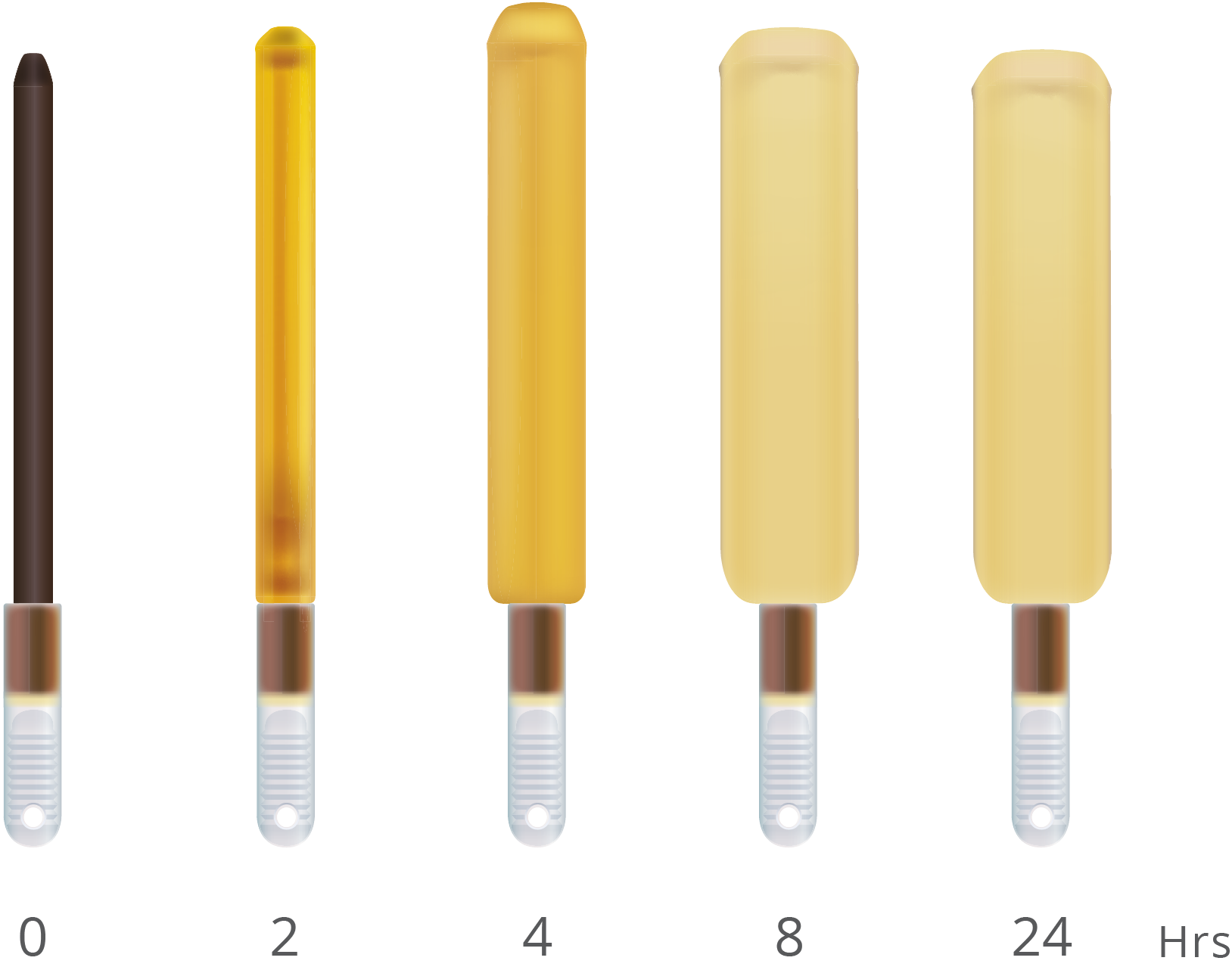 Hygroscopic dilators
Amniotomy
Amniotomy, also known as artificial rupture of membranes (AROM) is the intentional rupture of the amniotic sac. The reasons for intentional rupture of the amniotic sac during labor include, influencing the speed of labor, allowing for more direct monitoring of fetal status, and qualitative assessment of the amniotic fluid.
Amniotomy
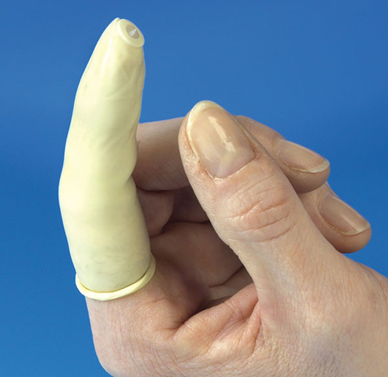 How is it done?
1- By finger 
2- Amnihook
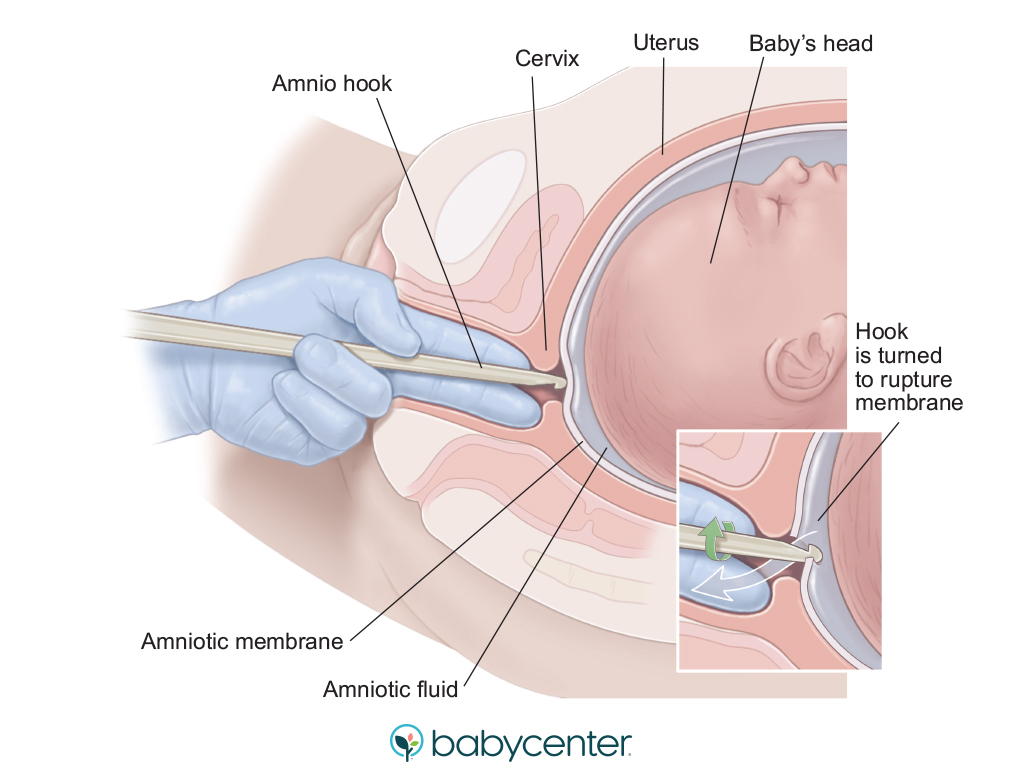 Amniotomy
When is it used?
Only when the cervix is favorable (soft , anterior and dilated)  in conjunction with oxytocin

What are the advantages?
1- It shortens duration of labor
2- Allows for early diagnosis of meconium staining of amniotic fluid, especially in high risk pregnancy
3- Facilitates invasive fetal monitoring
Amniotomy
What are the risks?
1- Cord prolapse (Unengaged presenting part )
2- FHR deceleration
3- Bleeding from vasa previa
4- Fetal injury
5- Ascending infection
A 32-year-old woman is admitted to the labour ward at 39+2 weeks’ gestation in her second pregnancy. She is having regular painful contractions and on examination her cervix is 4 cm dilated. Her membranes are intact. She has a birth plan and wishes to birth as naturally as possible. The midwife is intermittently auscultating the fetal heart, which is normal. Two hours after her initial vaginal examination the cervix is 6 cm on examination. What would your plan of care for this woman be?
Answer :
This woman has established labour spontaneously and is making normal progress (usually defined as 1 cm cervical dilatation per hour). The fetal heart is normal and she does not wish for any intervention. There is no indication to perform an artificial rupture of membranes or a caesarean section. The fetal heart is normal on intermittent auscultation and there are no indications for continuous monitoring with CTG
Case
History: 
A 23- year – old primigravid women is seen by the midwife in the antenatal clinic at 41 weeks’ gestation . She had  an ultrasound scan  at 12 weeks that was  consistent with her menstrual dates . At 28 weeks she devolved pelvic pain and diagnosis of symphysio-pelvic dysfunction was made . She has hade regular physiotherapy and need the use a stick to walk on most days. She has been otherwise well  in the pregnancy and all blood tests have been within the normal  range. She reports normal fetal movements. There is no reported vaginal loss. 
Ex :
Blood pressure  : 126/72 mmHg ,the symphysiofundal height   is 40 cm and the presentation is cephalic , 2/5 palpable . Subjectively the liquor volume feels normal .
You note that she appears unhappy, and uncomfortable as result of the SPD . Investigation :
Urinalysis : negative 
Q: explain the appropriate management  for this women form now
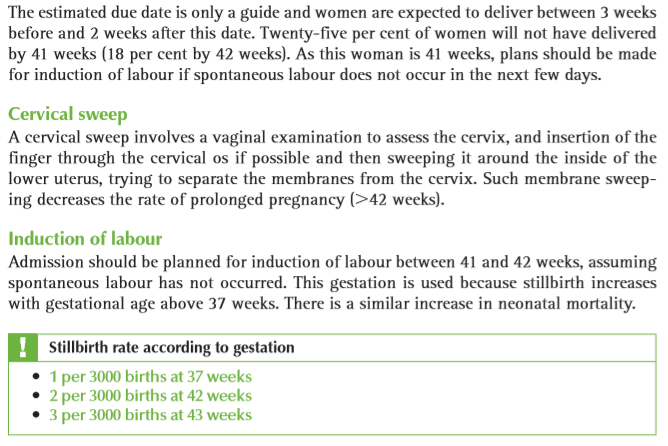 Answer
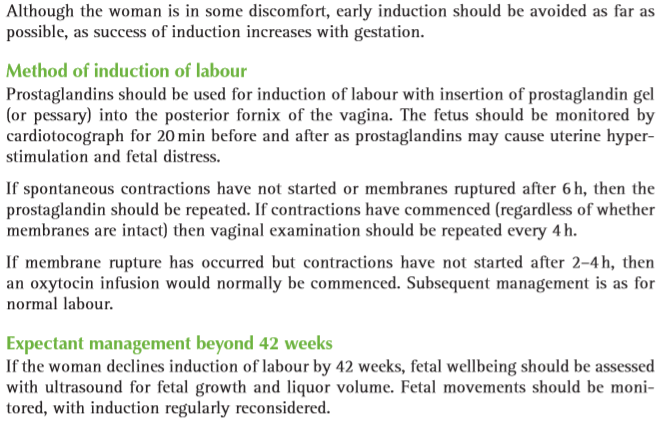 References
1- Hacker and Moore's Essentials of Obstetrics and Gynecology
2- ACOG
3- Medscape
4- Webmd
5- NCBI
6- wikipedia
7- Medicalnewstoday.com
8- Lange Q&A for obstetric and gynecology
9- Perinatology.com